J.O.P
Vikingweg
Voorwoord
Hoe is het plan tot stand gekomen
Overlast
Aanraking met straatcoaches
Oplossing
Gesprek gemeente
J.O.P Vikingweg
Waarom de gekozen locatie
Reden van renovatie
Tot op heden gerealiseerd
J.O.P. in de natuur betrekken
Beweegpark Venlo-zuid
Waarom een beweegpark?
Rol van de j.O.p. 
Skate-scene 
Calisthenics & fitnis
Halfway-point bridge to bridge
Wat kan het bewonersnetwerk voor ons betekenen
Draagvak
Financiele steun
Vragen?
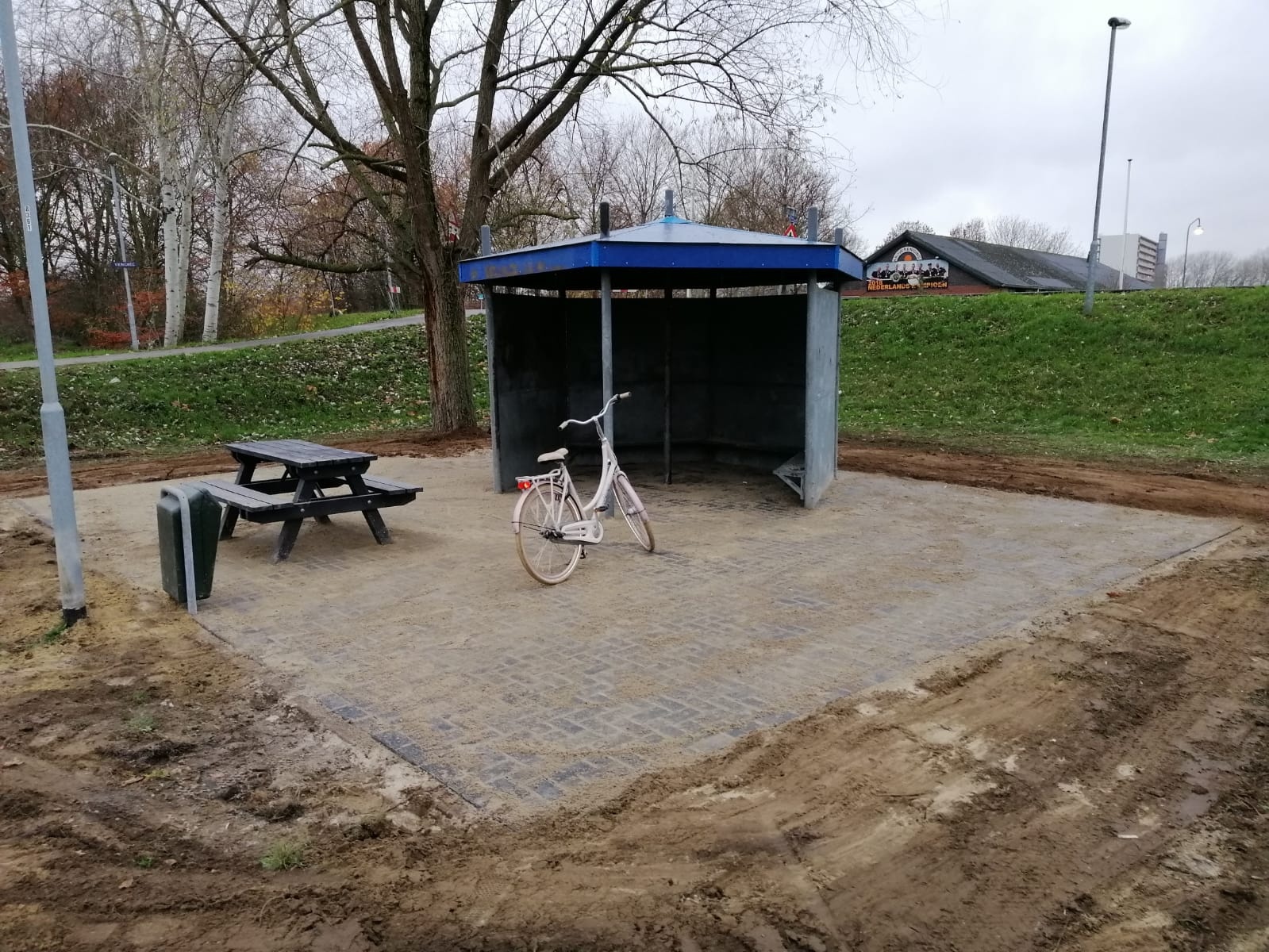